19th Annual Meeting of theRice University Consortium on Processes in Porous Media
Rice University
April 22, 2015
Consortium Members
Baker - Hughes
CESI Chemical 
Chevron
Conoco Phillips
Core Labs*
Denbury Resources
Ecopetrol
Exxon Mobil
Halliburton
Huntsman
Kinder Morgan
Korean National Oil Co.
Kuwait Oil Company
Lubrizol
Marathon
Oil Chem*
PETRONAS
PTS*
Repsol
Sasol
Solvay Rhodia
Schlumberger
Shell
SINOPEC
Saudi Aramco
SNF
TIORCO
Total
* In-kind contributions
Faculty & Collaborators
George J. Hirasaki
Clarence A. Miller
Walter G. Chapman
Ken Cox
Lisa Biswal
Michael S. Wong
Rafael Verduzco
Francisco Vargas
Scott Wellington
Ed Billips (Chemistry)
Jim Tour (Chemistry)
Keith Johnston (UT)
Quoc Nguyen (UT)
Arne Graue (U. Bergen)
Rouhi Farajzadeh  (TU Delft, Shell)
Ali Al Sumati (PI)
Maghsood Abbaszadeh (IPS)
Staff, Visiting Scientist, & Post-Doc
Maura Puerto (retired Exxon)
Zhen Wang (PhD, Zhejiang University)
Indra Mukherjee,  (PhD, Jadavpur University)
Suvasree Mukherjee (PhD, Jadavpur University)
Bin Huang, (Northeast Petroleum University)
Chen Fu , (Northeast Petroleum University)
Ying (Annie) Wang, (PhD, New Mexico Tech)
Philip Singer (PhD, MIT)
Current Ph.D. Students
Aarthi Muthuswamy
Yongchao Zeng 
Luqing Qi
Leo Wang
Yu-Jiun (Nate) Lin
Ding Li (visiting, China University of Petroleum)
Gedeng (Gordon) Ruan
Pengfei (Patrick) Dong
Guoqing (Michael) Jian
Daniel Vecchiolla
Jason Mann
Tao Deng
Leilei  Zhang
Zeliang Chen
Undergraduate Students
Connie Shen
Austin Woo
Tung Nguyen
Maggie Jerome
Michael Mardock
Jesus Duran
Astron Liu
Chang (Carson) Da
Jeffrey Joyce
Alina Datta-Gupta
Ramsey Padilla
Hojin Kim
Javier Perez
Naina Noorani 
Chunnan (Gillian) Jiang 
Chang Tian
Ph. D. graduates in oil & gas industry
Robert Szafranski (1997), Exxon-Mobil
Sho-Wei Lo (1999), BHP Billiton
Dicksen Tanzil (2001), BRIDGES to Sustainability
Gigi Qian Zhang (2001) Baker Hughes
David Ting (2003), Shell
Alejandro Pena (2003), Schlumberger, Sugarland
Jason Chen (2005), Marathon
Leslie Zhang (2005), Schlumberger, Houston
Mark Flaum (2006 ), Schlumberger - Sugarland
Wei Yan (2006), Bectel, IPS
Vivek Anand (2007), Schlumberger - Sugarland
Ph. D. graduates in oil & gas industry (cont.)
Shunhua Liu (2008), Oxy
Gaurav Bhatnagar (2008), Shell
Doris Gonzalez (2008), BP
Clint Aichele (2009), Oklahoma State University
Tianmin Jiang (2009), Schlumberger
Francisco Vagas (2009), Rice University
Arjun Kurup (2009), 
Robert Li (2011), Shell
Elton Yang (2011), Chevron – Richmond
Michael Rauschhuber (2011), Chevron – Richmond
Sayantan Chatterjee (2012), Shell 
Neeraj Rohilla (2012), TIORCO
Ph. D. graduates in oil & gas industry (cont.)
Kun Ma (2013) Total
Sumedh Warudkar (2013) Shell
Sai Panuganti (2013) BP
Charles Conn (2014) Shell
Aparna Raju Sagi (2014) Shell
Leyu Cui (2014) Total
Hadi Shams Jazayi (2014) Clariant Oil Services
Processes in Porous Media Consortium
Focus Areas
NMR well logging
Wettability alteration & low IFT EOR 
Foam mobility control
Emulsion separation
Asphaltene deposition
Gas hydrate
Core competency
Formation evaluation
Enhanced oil recovery
Flow assurance
Products
Graduates
Theses
Preprints for publications
Computer code (upon request)
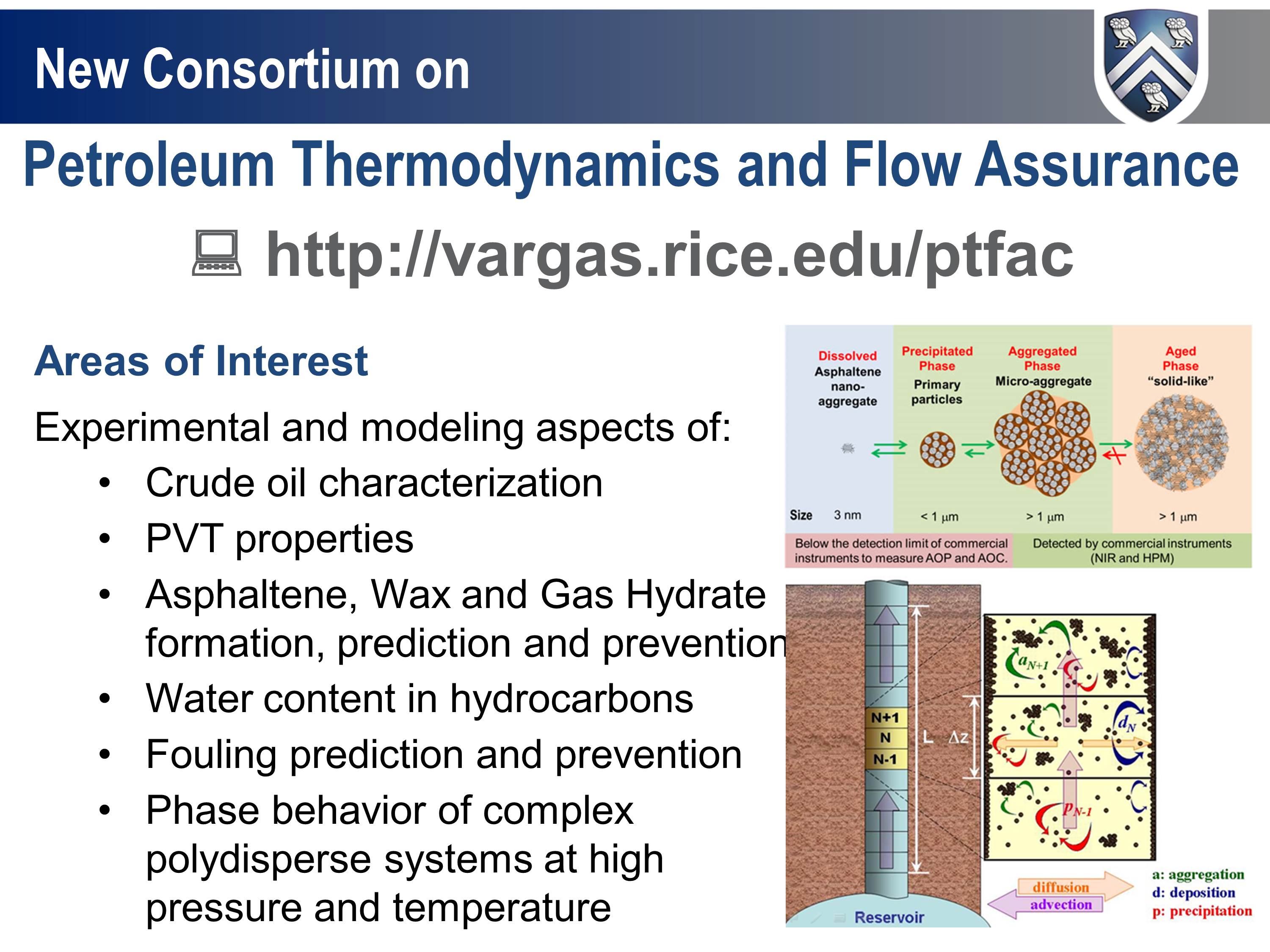 Department of Energy; Nortex
Novel CO2 Foam Concepts and Injection Schemes for Improving CO2 Sweep Efficiency in Sandstone and Carbonate Hydrocarbon Formations (2010-2014)
Quoc Nguyen, UT
Keith Johnston, UT
Arne Graue, U. Bergen
George Hirasaki, Rice
Lisa Biswal, Rice
Cost-share with Consortium
Preparing pilot in East Seminole
Department of Energy
Post-Combustion Carbon Dioxide Capture
2011-2014 
Faculty
Michael S. Wong
George J.Hirasaki
Ken R. Cox
Ed Billips (Chemistry)
PhD and Post-doc
Zhen Wang (Post-Doc)
Proprietary Research
National Oil Company – EOR 
ADNOC – CO2 Foam, Low IFT, & Asphaltene, Wettability, with UT, PI, Masdar, MIT, Vanderbilt
IOC – ASP Formulations
IOC – Emulsion separation
IOCs – Hydrocarbon gas (WAG) mobility control
AEC – Nanoparticles for low IFT
Manuscripts on: Website:  http://www.owlnet.rice.edu/~gjh/Consortium/
Polymer Coated Nanoparticles for EOR, Hadi ShamsiJazeyi (Download)
Adsorption of Anionic and Cationic Surfactants on Carbonates, Kun Ma (Download)
Reducing Adsorption of Anionic Surfactants for EOR: Hadi ShamsiJazeyi (Download)
Precip. Asphaltene at High-Pressure and High- Temperature , by Mohammad Tavakkol (Download)
Asphaltene Dep. in Different Dep. Environ.: Part 1. Model Oil, by Mohammad Tavakkol (Download)
Asphaltene Dep. in Different Dep. Environ.: Part 2. Real Oil, by Mohammad Tavakkol (Download)
Investigation of Oil-Asphaltene Slurry Rheological Behavior, by Mohammad Tavakkoli (Download)
Effects of Hardness and Cosurfactant on Phase Behavior, by Maura Puerto (Download)
Adsorption of a Cationic Surfactant on Carbonate Minerals, by Leyu Cui (Download)
Asphaltene Behavior in Crude Oil Systems, PhD thesis by Sai Panugant (Download)
Polydisperse behavior of asphaltenes during precipitation, by Mohammad Tavakkoli (Download)
Property Scaling Relations for Nonpolar Hydrocarbons, by Sai Panugant (Download) 
SAFT model for upstream asphaltene applications, by Sai Panugant (Download)
PC-SAFT Characterization of Crude Oils and Asphaltene, by Sai Panuganti (Download)
Tar Mat from Asphaltene Compositional Grading, by Sai Ravindra Panuganti, et al.(Download)
Carbon Capture, High Pressure Stripper, by Sumedh Warudkar, et al. (Download)
Carbon Capture, Low Pressure Stripper, by Sumedh Warudkar, et al. (Download)
Sacrificial Agent for Surfactant Adsorption, by Hadi Shams Jazaya, et al. (Download)
Surfactant Flooding Low Salinity, Fractured Carbonate Reservoir, by Aparna Raju Sagi, et al. 
…
Agenda
7:30-8:00	Coffee
8:00-8:15	Introduction, George Hirasaki
8:15-8:35	NorTex Petroleum Cluster, Update on CO2 Field Pilots, Arne Graue
8:35-8:55	Effect of Surfactant Synergism on Foam Rheology, Aarthi Muthuswamy
8:55-9:15	Effect of Gas Type and Composition on Foam Rheology, Yongchao Zen
9:15-9:30	Algorithm to Estimate Foam Parameters, Yongchao Zen
9:30-9:50	Micromodels for Visualizing Foam Transport, Lisa Biswal
9:50-10:10	Coffee
10:10-10:30 CO2 Mobility Control and Adsorption with Nonionic Surfactant, Michael Jian
10:30-10:50 Sodium Ions for Optimal Salinity of ASP, Ding Lei
10:50-11:10 Molecular Dynamics on Synergism between Lauryl Betaine and AOS, Le Wang
11:10-11:30 NMR Core Analysis in Unconventional Plays, Philip Singer
11:30-1:00	Lunch, Coffee
1:00-1:20	Interactions of Nanoparticles with Surfactant Microemulsion, Luqing Qi
1:20-1:40	Nanocapsules for Oil Detection and Extended-Reach pH Modification, Jim Tour
1:40-2:00	Asphaltene Aggregation and Deposition in Micromodel, Yu Jin Li (Nate)
2:00-2:20	Recommendations from Consortium
2:20-	Lab Tour
Lab Tours
Micromodels
Temporary
EOR Formulation
EOR Flooding
You are here
Also Keck 207 for Verduzco polymer lab
Attendees
Attendees
Attendees